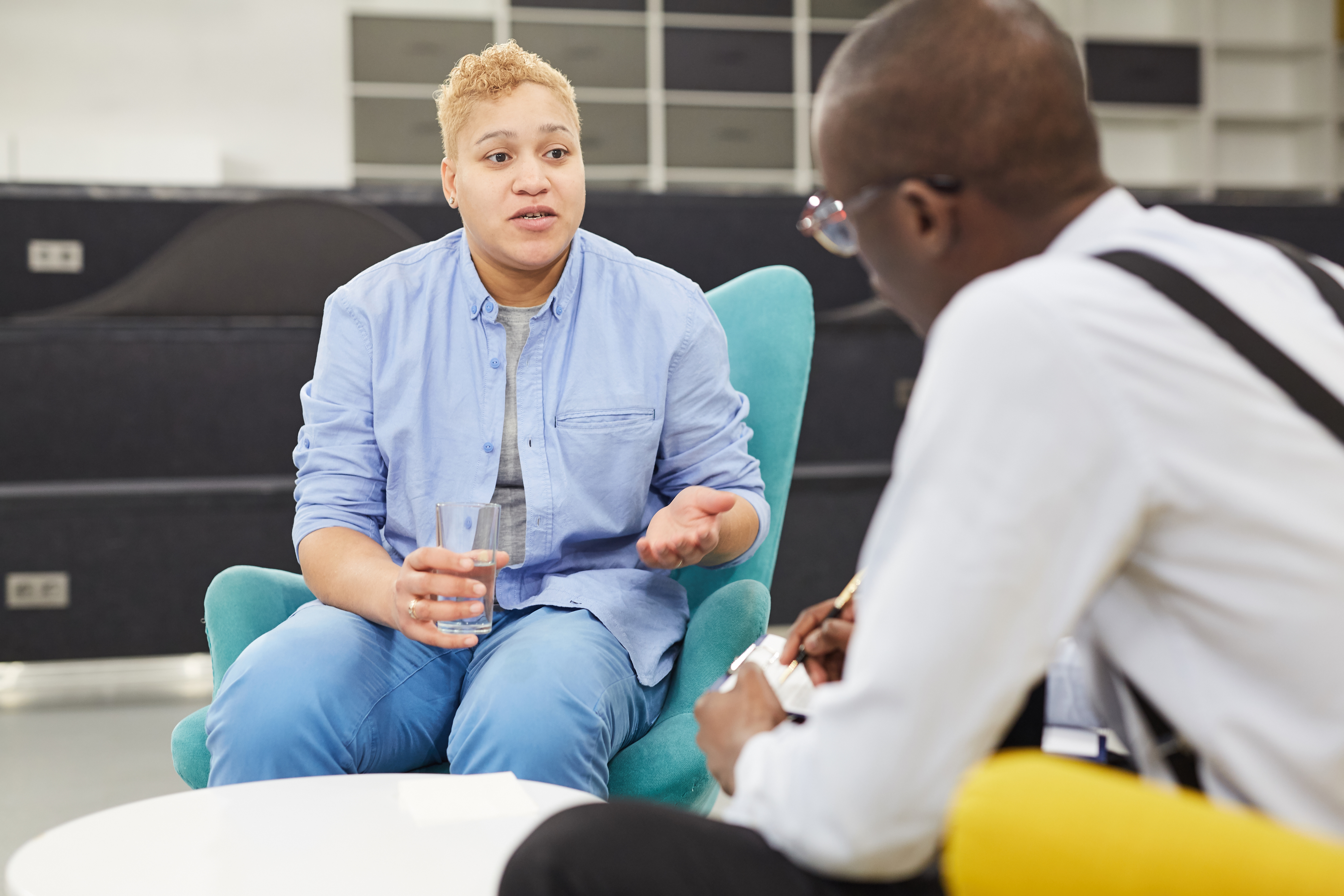 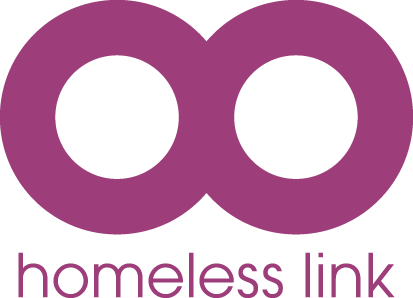 Understanding the speech, language & communication needs of people who are experiencing homelessness
Chair: Lauren Page-Hammick, Homeless Link 
Speakers: 
Leigh Andrews, Speech & Language TherapistJacqui Learoyd, Speech & Language TherapistNana Asamoah, Student Speech & Language TherapistClaire Westwood, Speech & Language Therapist
www.homeless.org.uk
Let’s end homelessness together
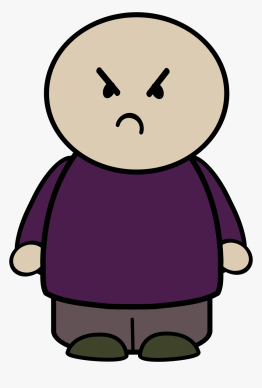 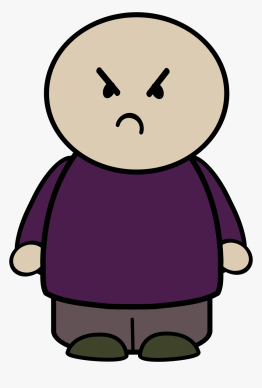 Communication“You all talk too &%**! Much”
Claire Westwood
Lead SLT
West Midlands Violence Reduction Unit
Sandwell Youth Offending Team
Jacqui Learoyd
Lead SLT
HMP Berwyn
[Speaker Notes: Communication chain]
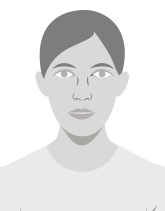 Meet ‘Joe’
Typical young person in prison
What research says
In his early to mid 20’s
In and out of care as a teenager
Struggled in school and was labelled a ‘behavioural problem’, excluded from school
Sofa surfing
Ends up living rough at age 18 and gets involved in ‘petty crime’
Lives a ‘chaotic lifestyle’
Very low self esteem
A person with this profile is likely to attract court orders, which they breach, and end up with numerous short custodial sentence(s)
Short sentences are very harmful to the potential for a stable living environment
Living rough, being involved in ‘street activities’, being in care and misusing substances are the 4 biggest risks for social exclusion 
Social exclusion increases risks associated with homelessness and re-offending
What a lay person might see
Lay persons view
What research says
They can’t read and write because they dropped out of school
They are ‘bad’, ‘scary’, ‘dangerous’
They probably came from problem families
They could change their future / destiny / prospects if they tried harder
My neighbours sisters friend was in care and he turned out alright
You need to understand a person in their context to be able to understand their needs
Young people in prison have much higher rates of multiple and complex health / social problems compared with young people in the general population
Many of these needs are unrecognized and unmet
What do I see?
Speech and Language Therapist observations
What the research says
Asks the same question several times before ‘they get it’
Doesn’t understand ‘everything that is said to them’ but doesn’t admit this
Keeps breaking a rule even when told it lots of times
Eventually ‘snaps’ and breaks ‘something’
Can’t explain why they broke the ‘something’
Struggles to tell me their story 
Can’t answer the question ‘remind me what we said?’
Language is an essential part of social relations and serves several functions in social interactions
the failure to acquire and use developmentally appropriate language may contribute to non-verbal, aggressive behaviours
may learn that antisocial behaviours are the most effective means of communicating their needs and achieving a desired outcome
delinquent behaviour may represent an adaptation strategy for language-impaired people, providing an alternative way to obtain acceptance and maintain social position
Up to 80% of people in prison have problems understanding information, processing information, expressing themselves and explaining a change of events and following a set of instructions with multiple steps
What about you?
What you might see
What you could do
Great at chatting about their topic e.g. football but stuck when you want to discuss something new e.g. benefits 
Uses superficial phrases e.g. ‘you get me’ to pad out what they are trying to say 
Gets lost / runs out of words when explaining what happened 
Asks you the same question several times
Can’t remember your name, your appointment or what you planned
Needs more thinking time or seems to be three sentences behind in the conversation 
Body language that does not match the situation
Ask if they have ever had a blow to the head (this is a red flag) (more blows to the head = more red flags)
Be subtle, but check.  Ask ‘remind what we said I would do?’ (and if they can’t tell you, it’s a red flag)
Have a pen and notebook, and write brief notes or draw for them – then give it to them!!
Slow down!!  Talk more slowly.  Wait.  Use easy words
Why is knowledge about communication difficulties important for those who work in homelessness?
It’s very common

It’s often undiagnosed

It is key to enabling people to access support (health and social care, employment, benefits).
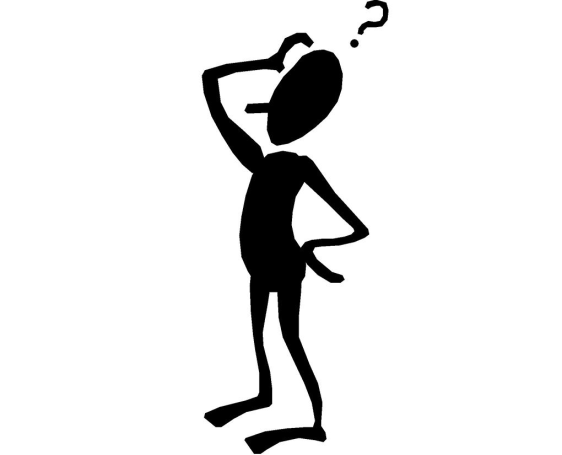 Why are they missed?
These people can be labelled as ‘naughty’, ‘lazy’ or ‘uncooperative’.

Communication difficulties masquerade as other conditions

Communication difficulties are hard to spot
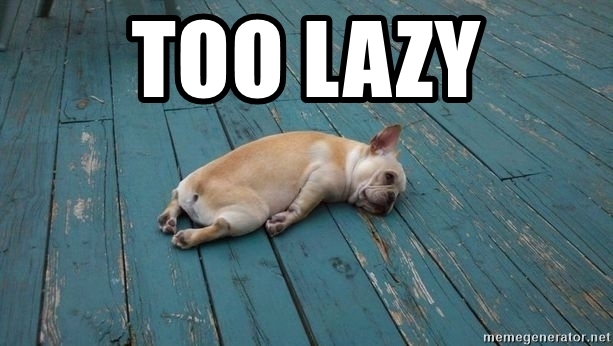 [IL0: UNCLASSIFIED]
[Speaker Notes: E.g. behavioural difficulties due to a sense of frustration at being unable to express themselves clearly or be properly understood. 
Can be grouped with learning difficulty or learning disability.
Professionals and the media

They’ve had to struggle through without understanding or being able to express themselves for so long they’ve develop strategies.

Hidden disability

King’s Speech]
SLCN = Speech, Language and Communication Need
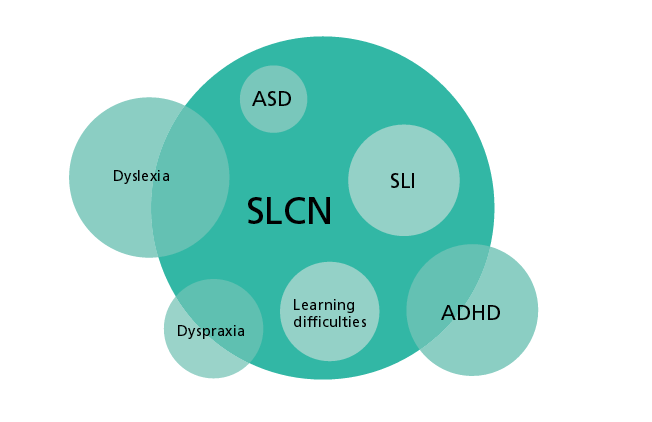 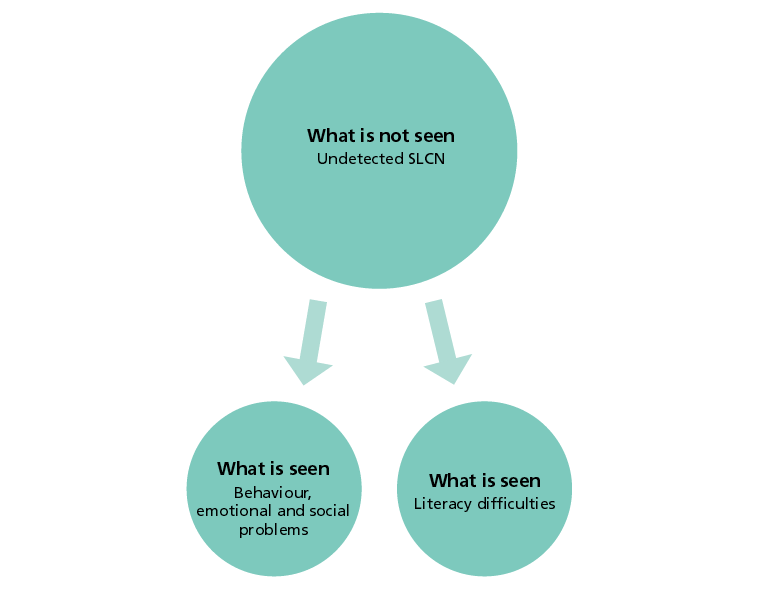 SLCN = Speech, Language and Communication Need
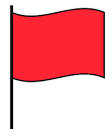 7 Red flags!
Poor achievement at school
Difficulty coping at school
Attendance at any sort of special school
Difficulty managing processes such as housing and benefits
Not understanding court or probation processes
Avoidance of situations that require communication, such as attendance at support groups / self help groups
Difficulty in providing information even when the other person present is clearly there to help
[Speaker Notes: Taken from a toolkit for prison and probation staff

How many of our YP’s hit at least one of these??]
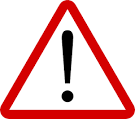 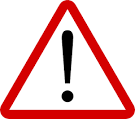 Never assume that a communication difficulty will have been picked up previously!
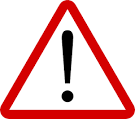 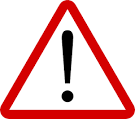 [Speaker Notes: In education, by GPs, by other health professionals…
You’ll often be the first ones to pick this up!]
What can you do to help?
Understand behaviour as communication
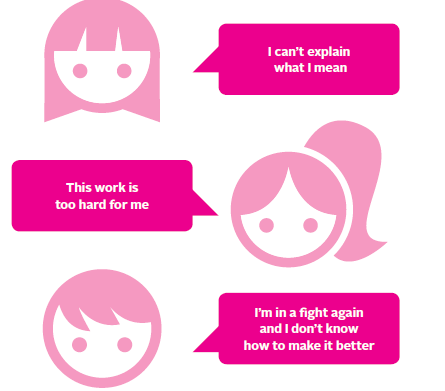 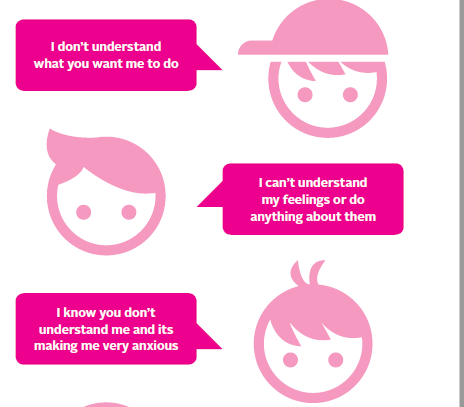 We can aim to:
Maximise successful communication

Minimise confrontation
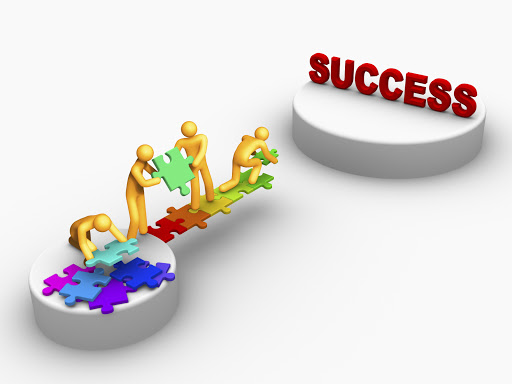 Verbal strategies
Say the person’s name at the start of an instruction 
Make instructions short and simple 
Pause between instructions so they have time to process information
Check understanding by getting them to summarise what they know
Don’t say ‘do you understand?’
[Speaker Notes: Activity

Normalise asking for help for whole class, create opportunities for this e.g. a card to give to teacher/put on desk, praise her for asking.]
AVOID
Trying to get them to rationalise when upset

Don’t ask ‘how?’/ ‘why?’ questions until they’ve calmed down

Being sarcastic or using banter
Why Draw to Communicate?
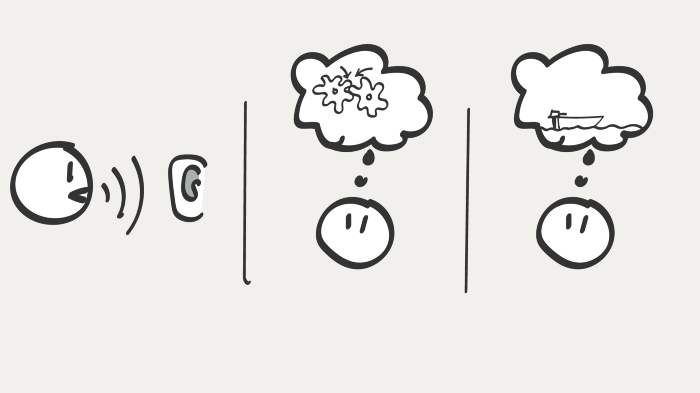 Interpreting others’ words is difficult. Are we talking about the same boat?
A drawing just works. The listener doesn’t need to spend a lot of time interpreting it.
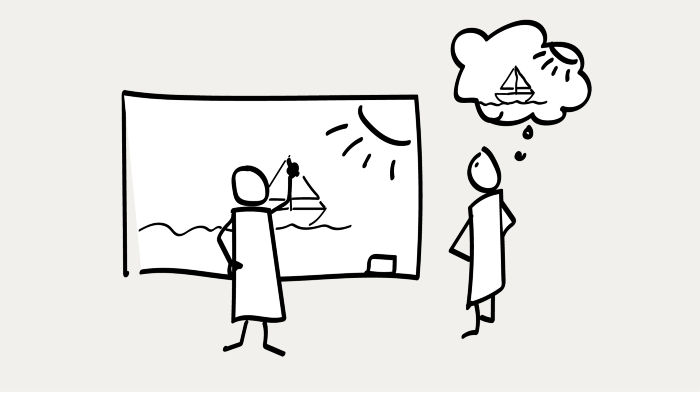 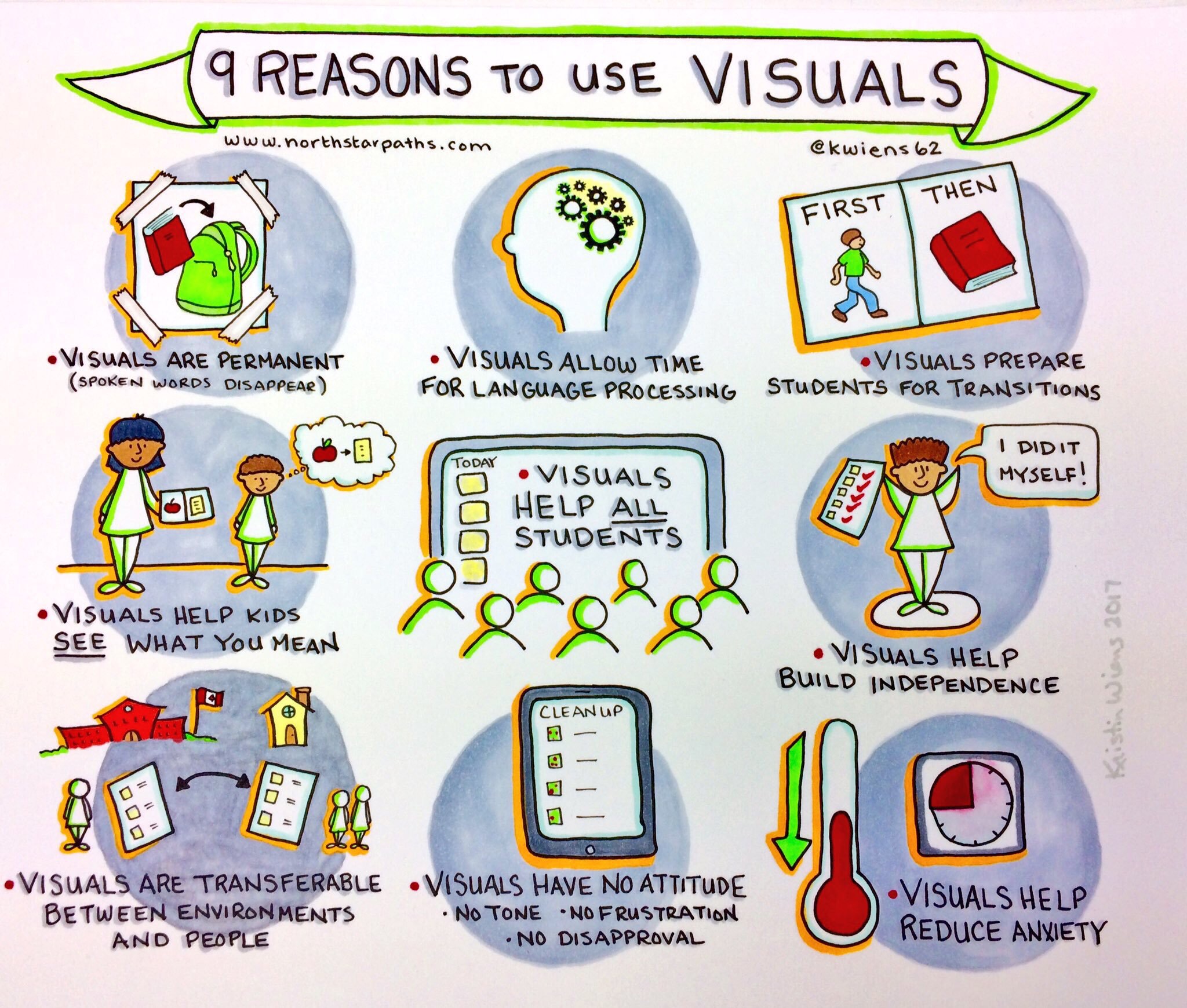 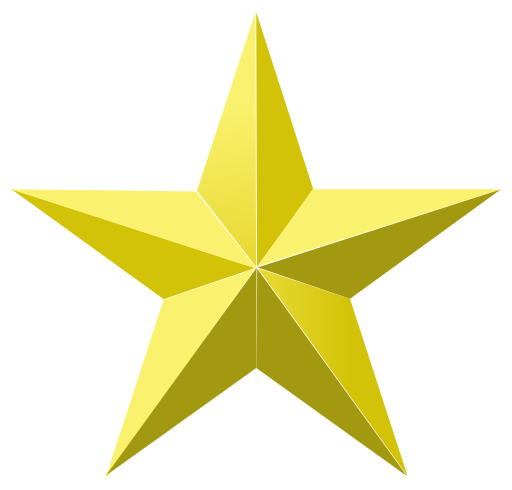 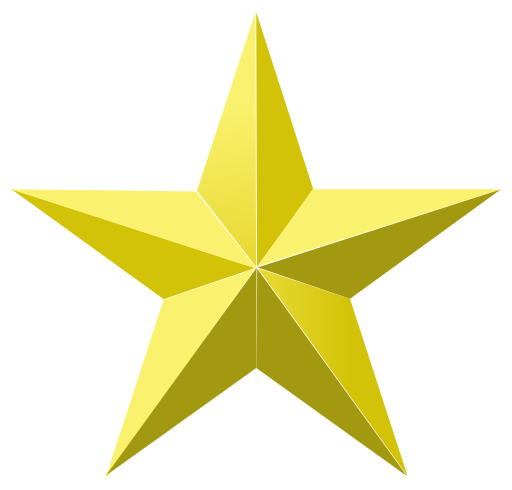 Three Golden Rules
1.	Dump all professional language 
2.	Shut up more than you need to – tolerate silence 
3.	Draw what you’re saying – don’t go near client without pen and paper!
Thank you for listening
Find Claire and Jacqui on Twitter
@Claire_SLT 
@JacquiLearoyd
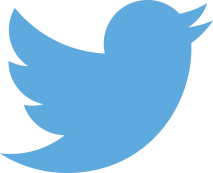 References
Madoc-Jones, I., Ahmed, A., Hughes, C., Dubberley, S., Gorden, C., Washington-Dyer, K., Lockwood, K. and Wilding, M., 2020. Imaginary homelessness prevention with prison leavers in Wales. Social Policy and Society, 19(1), pp.145-155.
Madoc-Jones, I., Hughes, C., Gorden, C., Dubberley, S., Washington-Dyer, K., Ahmed, A., Lockwood, K. and Wilding, M., 2018. Rethinking preventing homelessness amongst prison leavers. European Journal of Probation, 10(3), pp.215-231.
Fitzpatrick, S., Johnsen, S. and White, M., 2011. Multiple exclusion homelessness in the UK: key patterns and intersections. Social Policy and Society, 10(4), p.501.
Dada, T (2020) “Pupils excluded from school might as well be given a prison sentence”, The Common Sense Network, https://www.tcsnetwork.co.uk/
Søndenaa, E., Wangsholm, M. and Roos, E., 2016. Case characteristics of prisoners with communication problems. Open Journal of Social Sciences, 4(04), p.31.
Morken, F., Jones, L.Ø. and Helland, W.A., 2021. Disorders of language and literacy in the prison population: A scoping review. Education Sciences, 11(2), p.77.
Lennox, C., 2014. The health needs of young people in prison. Br Med Bull, 112(1), pp.17-25.
Why draw to communicate at https://knowitlabs.no/how-to-draw-to-communicate-101fd9e0afad
Communication
Racism, inequality and discrimination
“And if there’s one aspect of a person’s identity that betrays social class above all others, it’s the way we speak.”
Rob Drummond
Senior Lecturer in Linguistics
Manchester Metropolitan University
25
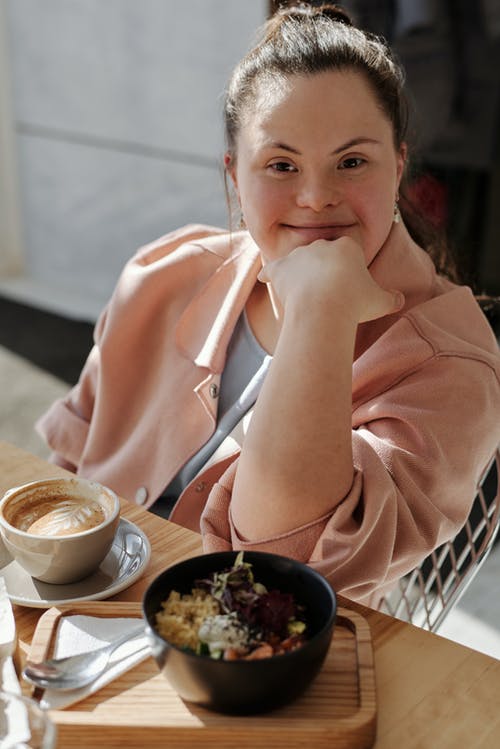 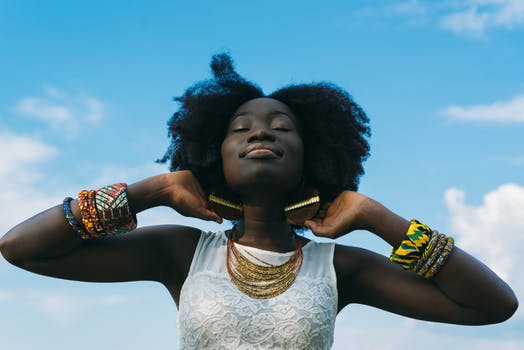 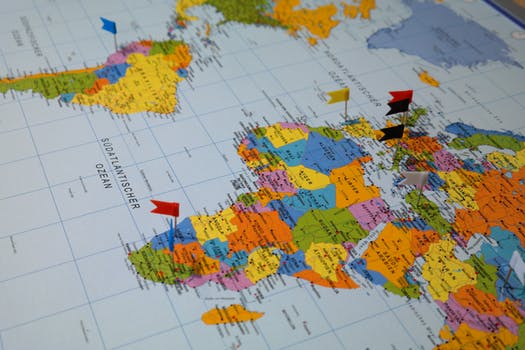 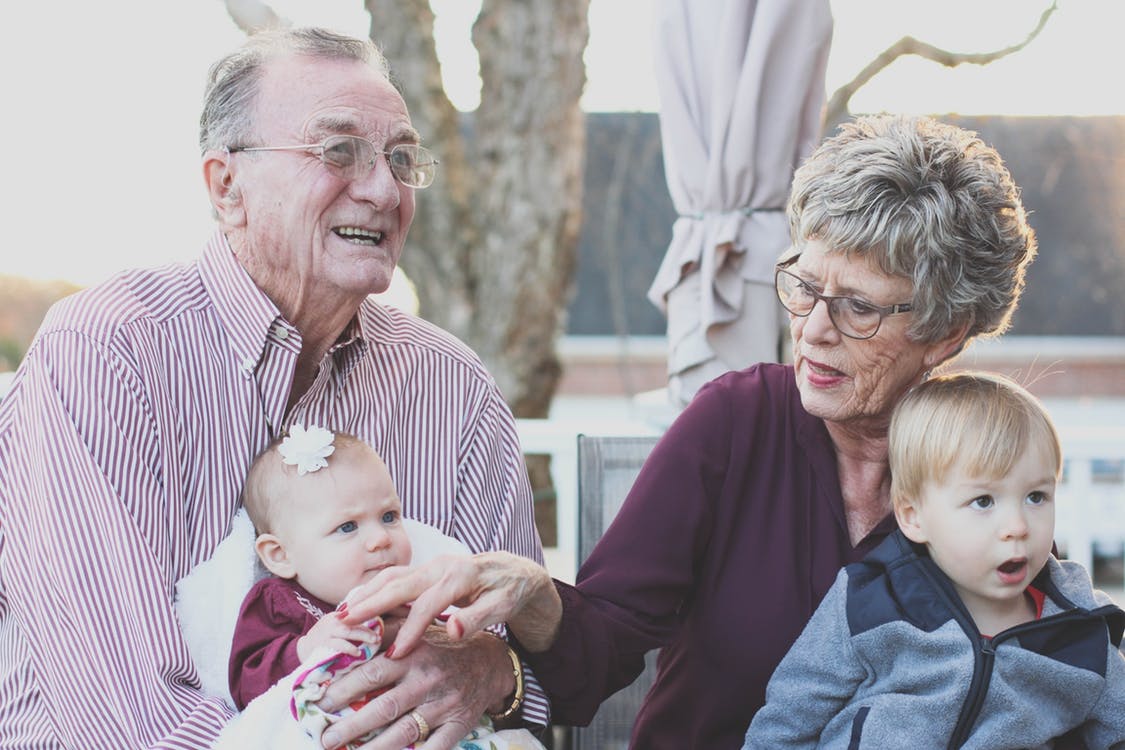 26
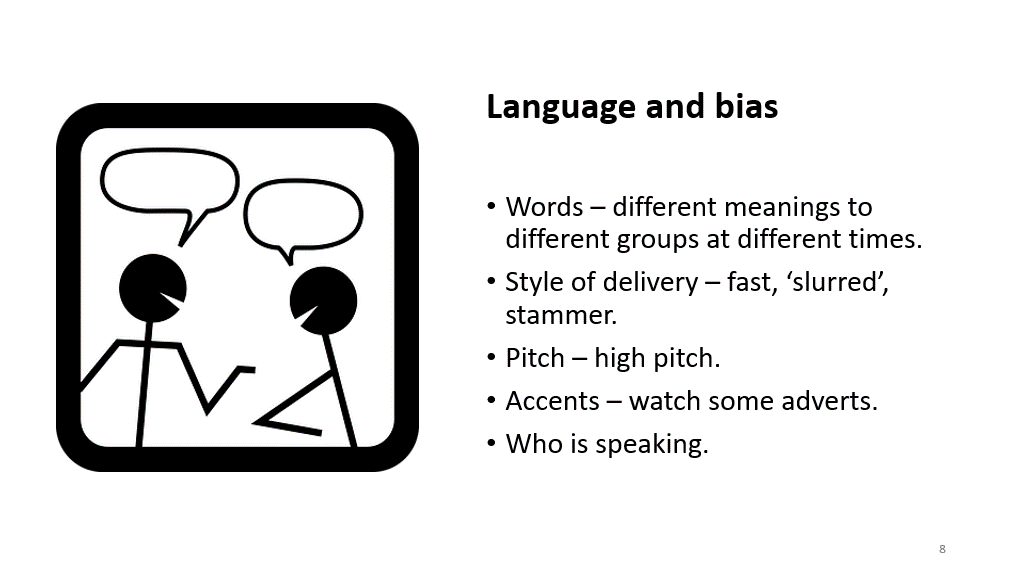 Andrews & Botting (2019)​
74% of new rough sleepers were recorded as having some level of communication need.​​
(10% of UK population experience persistent communication need).​
​
G. Pluck and colleagues (2020)​
People with experience of rough sleeping were more likely to have language difficulties than those from a similar background who had not slept rough.​
27
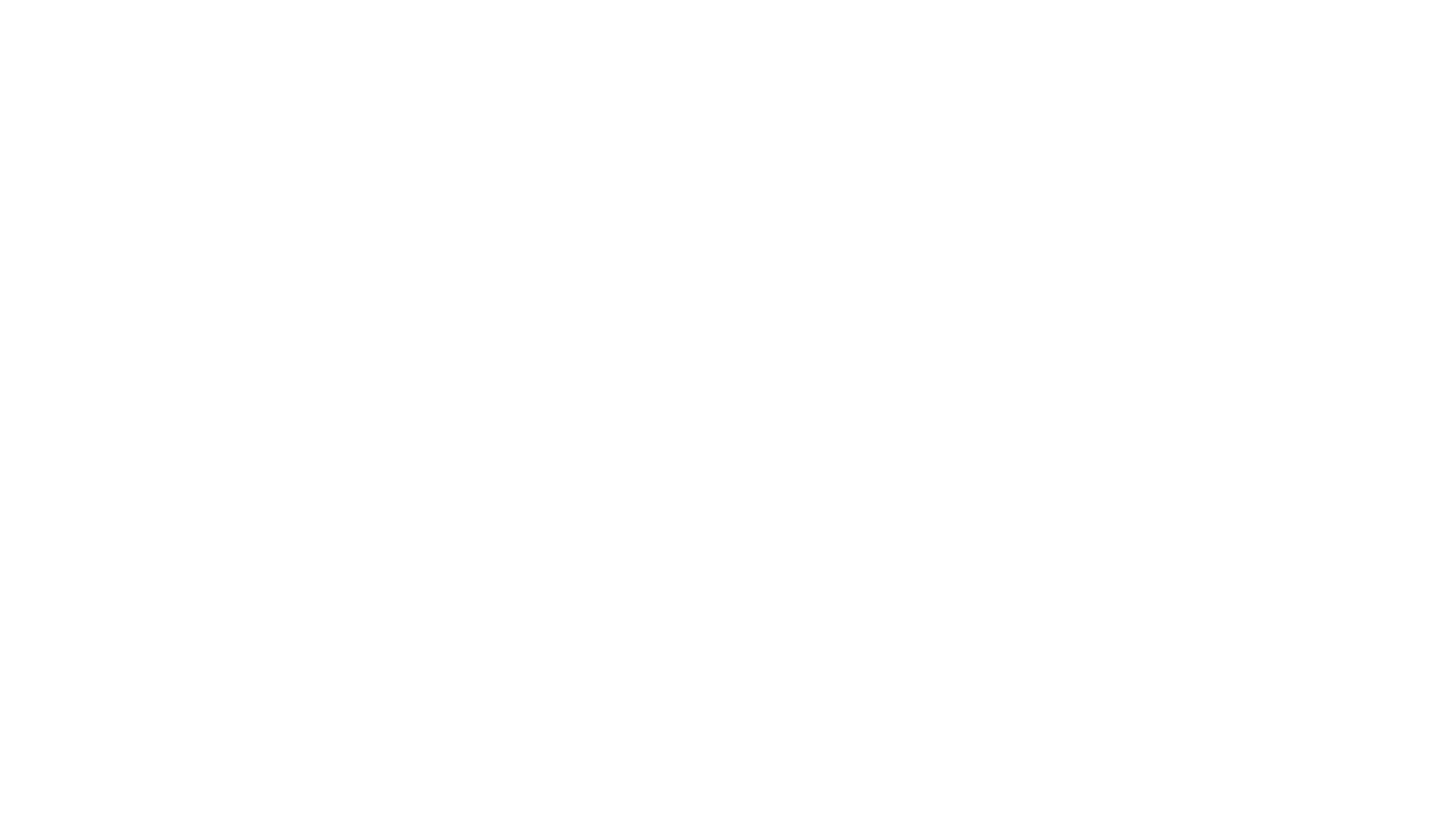 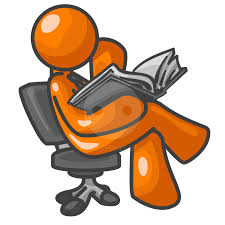 Poll
Which ethnic group do you think has the highest exclusion rate in England?
28
Education: Statistics on exclusion rates in England from 2018-2019
Permanent Exclusions:
-Gypsy/Roma – 0.39%
-Irish Travellers – 0.27%
-Black Caribbean – 0.25%
-Mixed White/Black Caribbean – 0.24%
-Unknown – 0.17%
-White British – 0.10%

From GOV.UK - https://www.ethnicity-facts-figures.service.gov.uk/education-skills-and-training/absence-and-exclusions/permanent-exclusions/latest
29
'This review primarily spoke to the parents and carers of children who had been excluded. Often their children had additional needs such as SEN or attachment disorder, and many wrote that their child’s exclusion was a symptom of the school’s failure to understand and address their needs.'
'Staff in special schools in several areas were concerned about a lack of places in specialist settings for pupils with particular needs (often those more likely to be excluded), namely schools for children with autism or social, emotional and mental health (SEMH) needs. They reported that this results in pupils being placed in unsuitable schools, creating pressure on mainstream and other special schools to meet the needs of children when it may be outside their area of expertise'
Trends in groups who have higher rates of temporary and permanent exclusion - 'Includes boys, children with SEN, those who have been supported by social care or come from disadvantaged backgrounds, and children from certain ethnic groups.'
Criticism of the Timpson Report – Suggestion of downplay of ethnic disparities in school exclusions - https://www.theguardian.com/education/2019/may/09/address-the-injustice-of-racial-inequalities-in-school-exclusions
Some findings from the Timpson 2019 report on school exclusions in the UK
- Complex picture with some variations in the views of children, parents, schools and LAs interviewed about the use of exclusions https://assets.publishing.service.gov.uk/government/uploads/system/uploads/attachment_data/file/807862/Timpson_review.pdf
30
Education and Ethnicity - Research
31
Language policing in schools (Cushing,2019) https://www.cambridge.org/core/journals/language-in-society/article/policy-and-policing-of-language-in-schools/6C4BC80399E27747D34819060E186A62
32
Healthcare Barriers – Use of jargon
Royal College of Physicians – raised concerns about jargon use and individuals and groups not accessing medical care (BMJ, 2014) https://www.bmj.com/content/348/bmj.g4131 

Doctors told to ditch Latin and use 'plain English’ – (BBC, 2018) https://www.bbc.co.uk/news/health-45394620
33
Examples of Barriers and Discrimination in Healthcare
Use of ‘Do Not Attempt CPR’ with people with Learning Disabilities by GPs and in hospitals in relation to COVID-19 treatment - https://www.homecare.co.uk/news/article.cfm/id/1644598/Do-not-resuscitate-orders-must-not-apply https://www.autism.org.uk/what-we-do/news/coronavirus-access-to-health-services 

‘Perceived barriers to accessing mental health services among black and minority ethnic (BME) communities’ - https://bmjopen.bmj.com/content/6/11/e012337 

‘Gypsy, Roma and Traveller access to and engagement with health services: a systematic review’ (2018) - https://academic.oup.com/eurpub/article/28/1/74/4811973
34
SLT experience in homelessness settings
Age - ADHD, ASD, SEMH likely to be missed by institutions?
School exclusion – we are working with groups most likely to be excluded.
Criminal justice system – approx. a third of people rough sleeping have been in prison where literacy levels are low.
Substance use at early age – difficulties blamed on intoxication therefore missed and stigmatized.
Communication issues attributed to deliberate acts or emotional intent – lack of awareness of brain processing.
35
The law – is it helping?
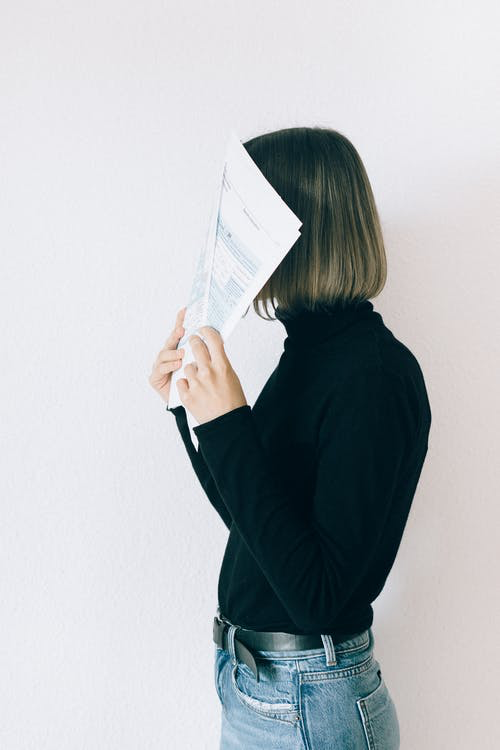 Human Rights Declaration Article 19

Equalities Act 2010 

Accessible Information Standard - legal requirement for publicly funded health and social care. 

Organizational policies 

Organizational training
36
How to address bias and help
https://accentbiasbritain.org/training-intervention/
Twitter: SLTs of Colour @OfSLTs, @RobDrummond, @RECLAIMProject
Review organizational of legal obligations and training content.
What is the person saying? Listen to words not the way it is said!
Does anyone else communicate well with person – what are they doing?
Are issues present when substance use active AND not active.
Consider triggers to challenging behaviour.
Speak to GP, SLT, psychologist.
37
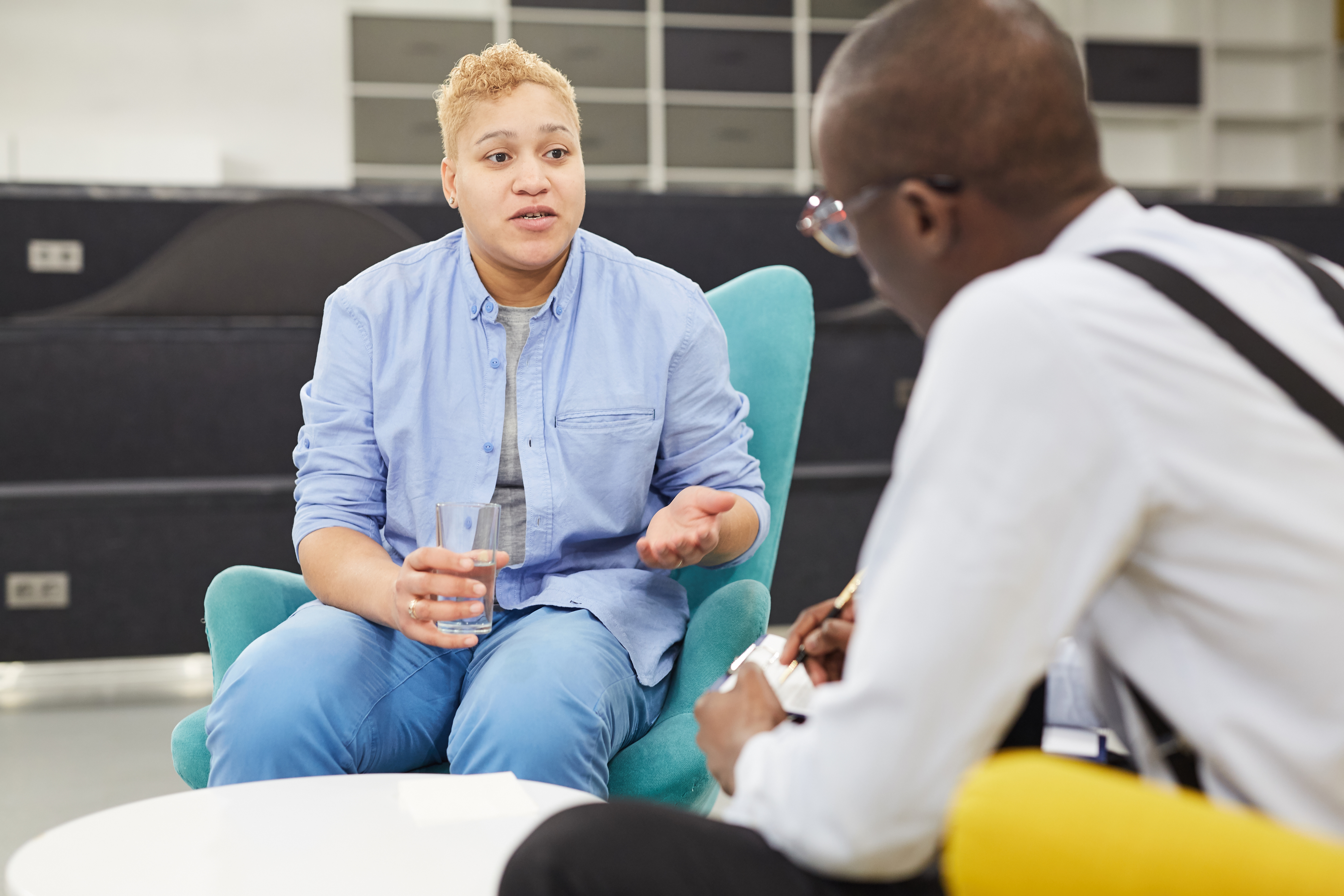 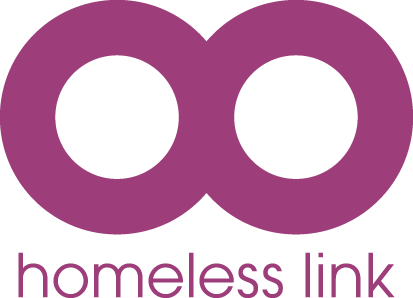 Understanding the speech, language & communication needs of people who are experiencing homelessness
Thank you for watching!
www.homeless.org.uk
Let’s end homelessness together